Much Ado about Rule 30(b)(6) Depositions
Jessamyn L. Jones, Esq.
3i Law
jjones@3ilawfirm.com




Hon. S. Kato Crews
U.S. District Court, District of Colorado
crews_chambers@cod.uscourts.gov
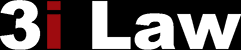 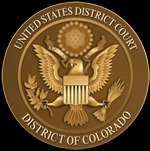 Roadmap
Refresher on the Purpose of a Rule 30(b)(6) deposition
Some Basics
Clarifying Misnomers
2020 Amendment
Examples of Problematic Subjects
Purpose of the 30(b)(6)
Some Basics
Differs from the normal deposition
Creates obligations on both sides
An overbroad notice subjects the noticed party to an impossible task
Not intended to be memory tests for the designated representative(s)
Topics should be tailored to the facts of the case
Clarifying Misnomers
Not limited to the subjects in the notice
The deposition of each person designated is considered a separate deposition
The fact a party has already deposed individuals who later serve as 30(b)(6) representatives does not preclude the 30(b)(6) deposition, and vice versa
No requirement a 30(b)(6) occur before individual depositions of corporate representatives, and vice versa
Legal topics are not completely off limits in a 30(b)(6)
Instructions not to Answer
When necessary to preserve a privilege
To enforce a limitation ordered by the court
To present a motion under Rule 30(d)(3) (conducted in bad faith or in a manner that unreasonably annoys, embarrasses, or oppresses the deponent or party)
2020 Amendment
Directs the serving party and the named organization to confer before or promptly after the notice or subpoena is served about the matters for examination.

Requires that a subpoena notify a nonparty organization of its duty to confer and to designate each person who will testify.
Problematic Subjects
All facts and documents, as well as the identity of all persons with knowledge of facts which support your affirmative defenses.
The contents of your claim notes and what these notes mean and how they were entered or changed and why they were entered or changed between the dates of June 25, 2017 through August 25, 2017.
All facts and documents supporting your counterclaim including when such facts were learned and how such facts were learned. This topic also includes persons with knowledge of such facts including their current location including address and telephone number.
The contents of your claim notes and why such entries were made in your claim notes generally found in Exh. 1.  This includes standards and guidelines given to those making entries in Exh. 81 as to what information should be placed in claim notes such as Exh. 1.  Limit this to claim notes during the period of June through September 2017 involving this claim. This includes but is not limited to the obligation to make contemporaneous recording and/or notes of conversations relating to a claim and whether you believe it is in compliance with your standards and guidelines to enter notes of phone conversations in one place, and then later insert summaries of those conversations into claim notes in Exh. 81 and if so, whether it is permissible to destroy the original records of such phone conversations.
The identities of all witnesses likely to have knowledge of each of the other topics in this Section.

The location, type, name, and contents of all documents likely to contain evidence of each of the other topics in this Section.
Confer, Confer, Confer
- The End -